Stato pCT e test LNS
M. Bruzzi, C. Civinini, G. Maccioni, F. Paulis, N. Randazzo, M. Scaringella, V. Sipala, C. Talamonti
Stato tracciatore pCT
Piano ‘zero’ assemblaggio finito
Test di laboratorio prima metà scheda (3 gruppi di 8 chip ciascuno) completato: OK
Test di laboratorio seconda metà: generalizzazione programmi FPGA da 3 gruppi a 6 gruppi in corso
Un chip da ribondare (macchina bondatrice da riparare)
Scheda pronta per test su fascio a partire da metà Gennaio
Ordini già fatti (RDH+IRPT) per:
10 sensori microstrip spare (obiettivo: produrre 5 piani completi)
Produzione di 5/6 schede  front-end
Scheda di interfaccia Virtex6 front-end
17/12/2014
RDH - Meeting - Roma
2
Tracciatore pCT: piano ‘zero’
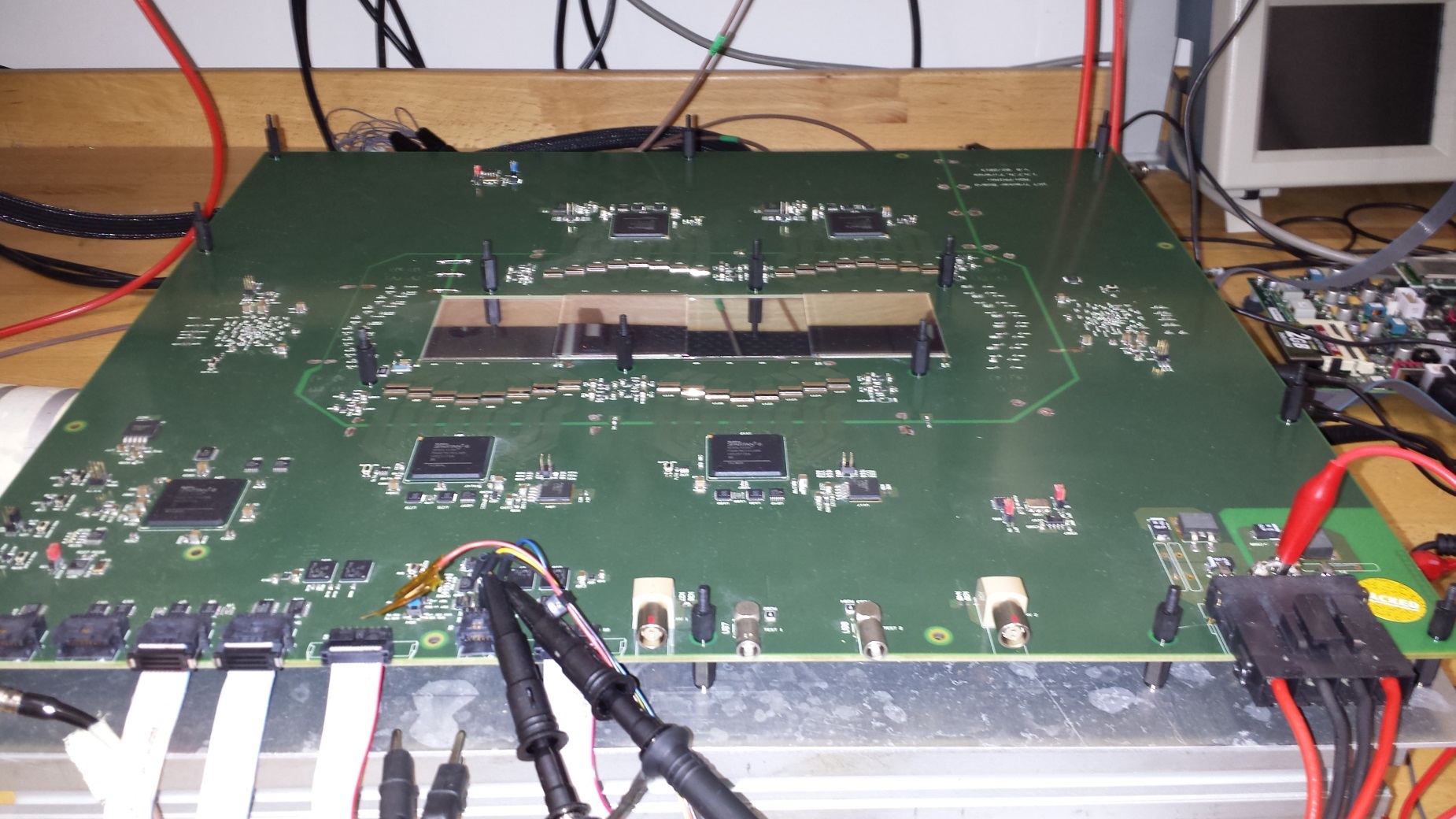 Chip front-end
Silicon mstrip
Master FPGA
Virtex6
Slave FPGAs
8 silicon microstrip sensors (5.1x20 cm2)
48 chip di front-end (1536 canali)
17/12/2014
RDH - Meeting - Roma
3
Front-end read-out unit
Silicon microstrip detectors
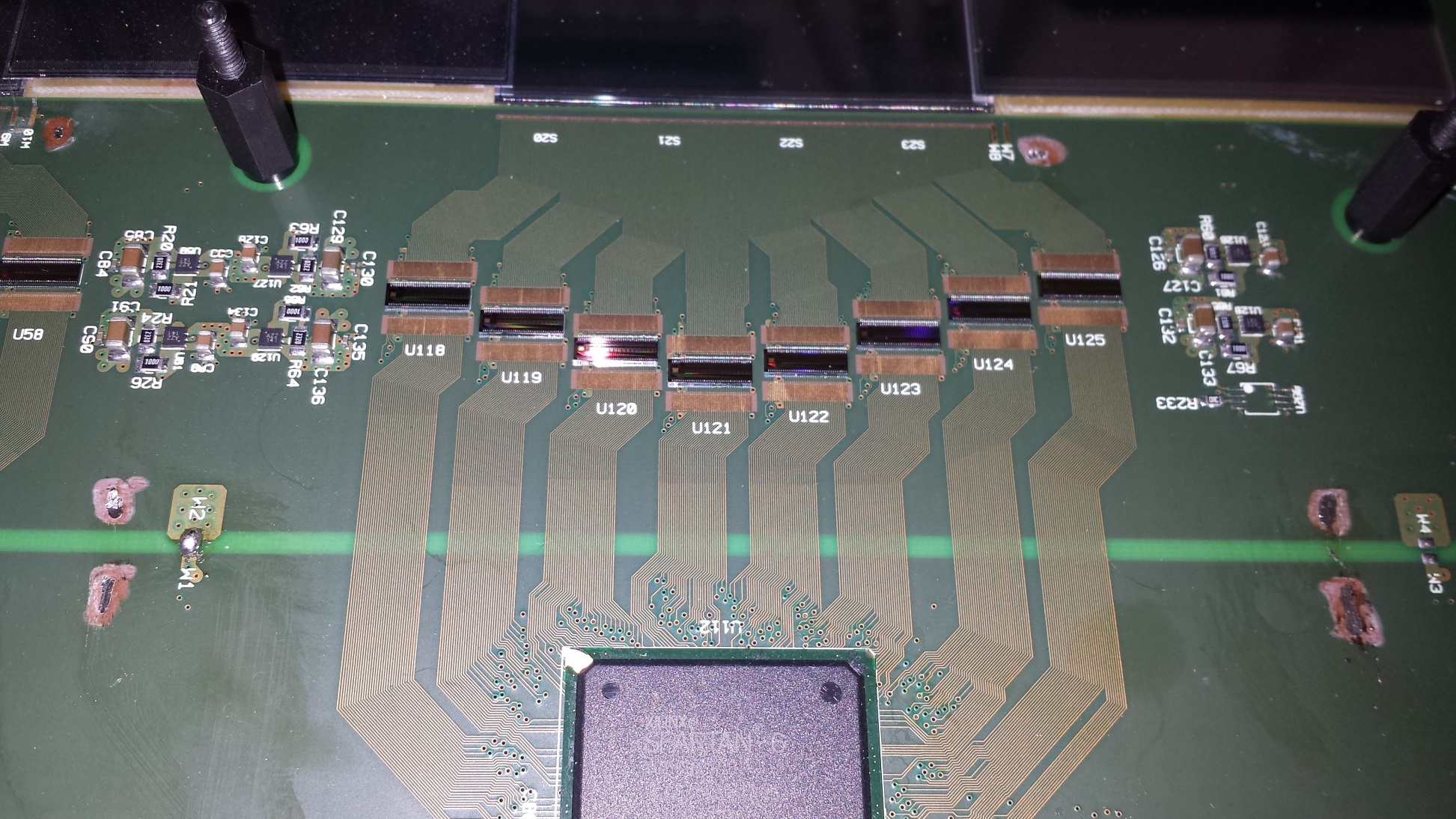 Front-end chips
FPGA slave
17/12/2014
RDH - Meeting - Roma
4
Test laboratorio
Procedura automatica per determinazione delle soglie e calibrazione del TimeOverThreshold: 15’+15’

Plot con sorgente beta 90Sr ad alto rate (da 10mCi)
17/12/2014
RDH - Meeting - Roma
5
Alcuni esempi con 90Sr
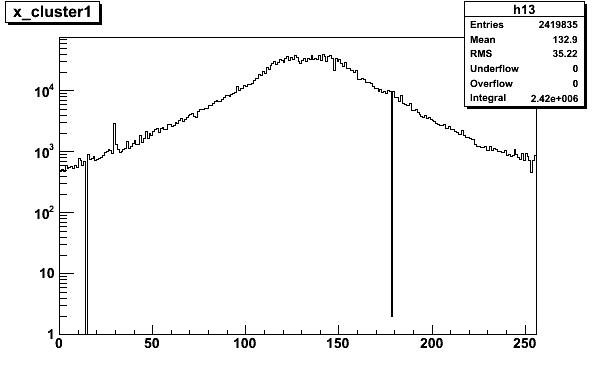 Numero di cluster (elettroni) per
Evento <Nclu>=4.2
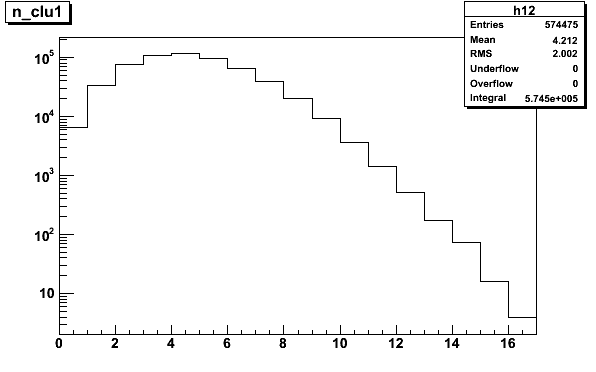 # strip
Profilo della sorgente 
(collimata). 
Due strip senza segnale:
1 per sensore
1 per chip front-end
# cluster
17/12/2014
RDH - Meeting - Roma
6
Test LNS 11/2014
Obiettivi principali
Test del nuovo calorimetro
Scan di tutti i cristalli per verifica omogeneità
Dati per tomografia con fantoccio con varie densità
36 angoli con 1.5*106 eventi per angolo
Dati ancora da analizzare  plot preliminari
Profilo fascio
Risposta di un cristallo
Omogeneità di un cristallo
Esempi di radiografie (due angoli: 40°  130°)
17/12/2014
RDH - Meeting - Roma
7
Apparato in sala ‘Catana’ ai LNS
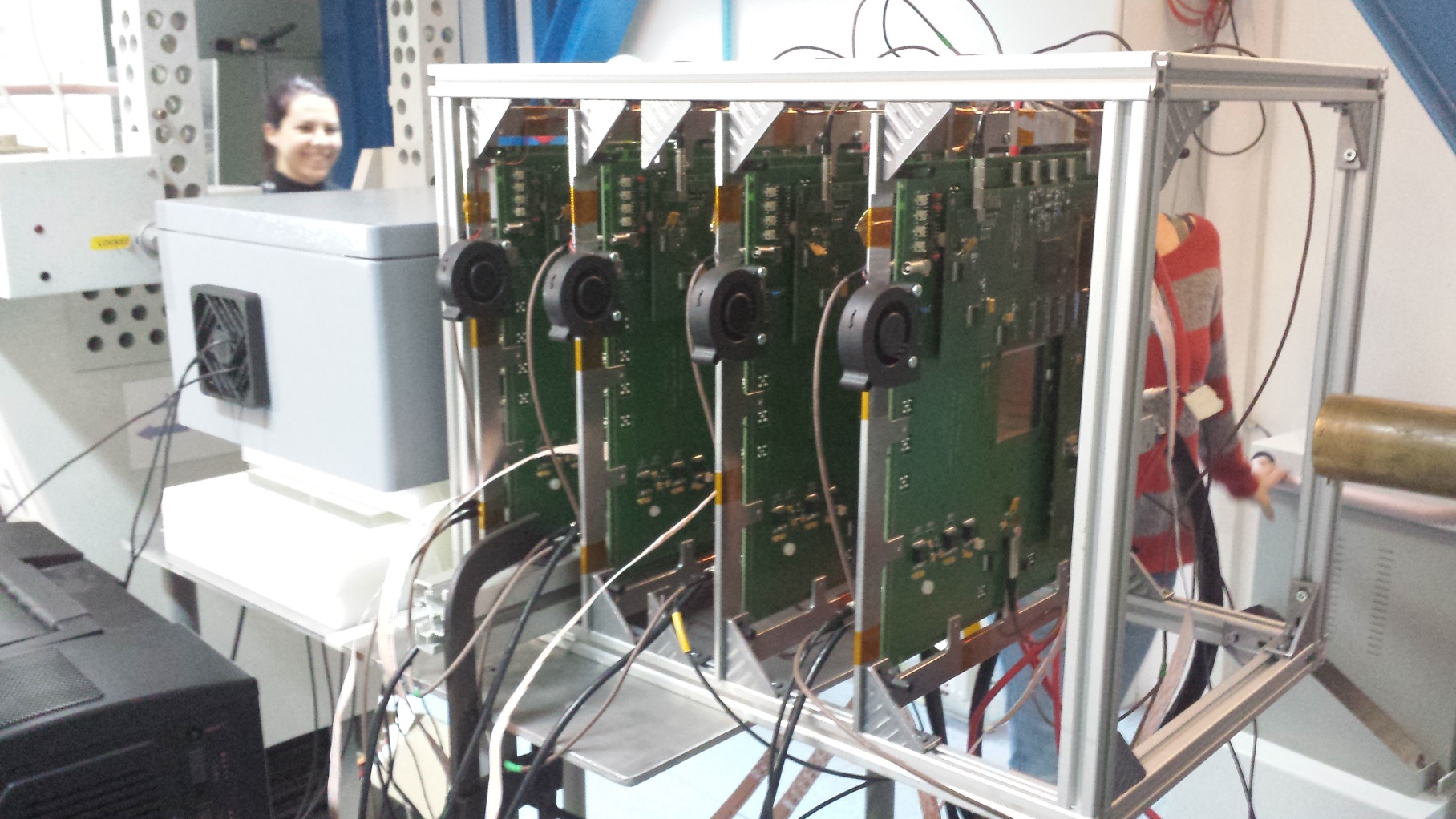 Calorimetro
Beam pipe
Tracciatore
17/12/2014
RDH - Meeting - Roma
8
Beam profile
Profilo x Primo piano
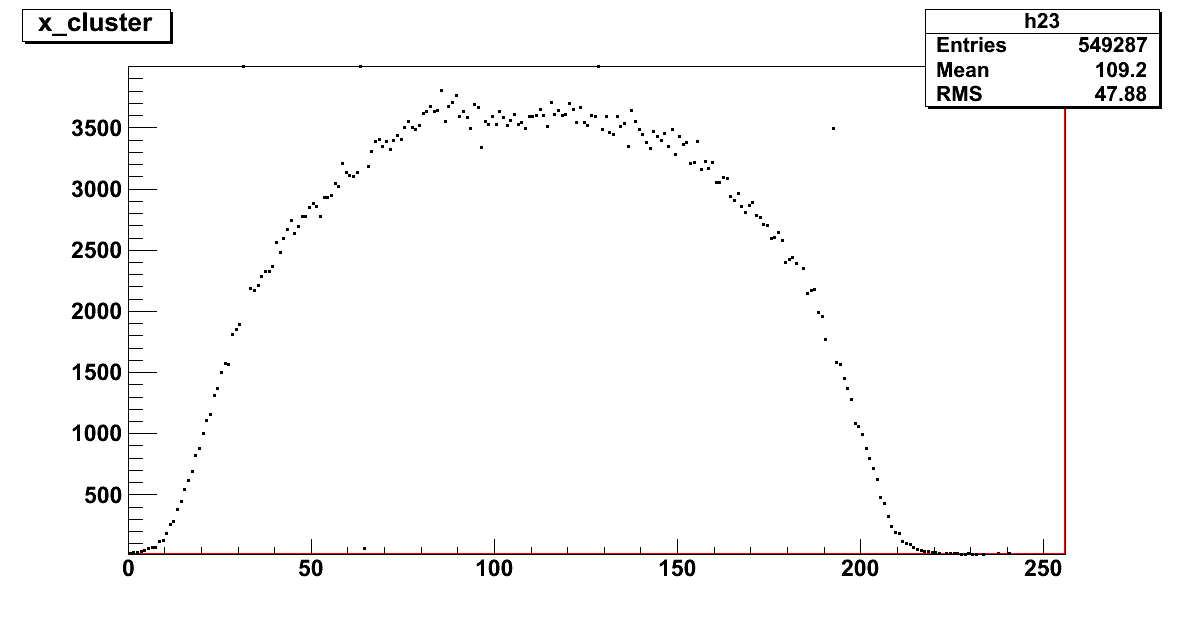 Due sensori del primo piano come 
esempio 
(quello più vicino alla beam pipe)

1 strip = 200mm
Preliminary
3 cm
Strip #
Profilo y Primo piano
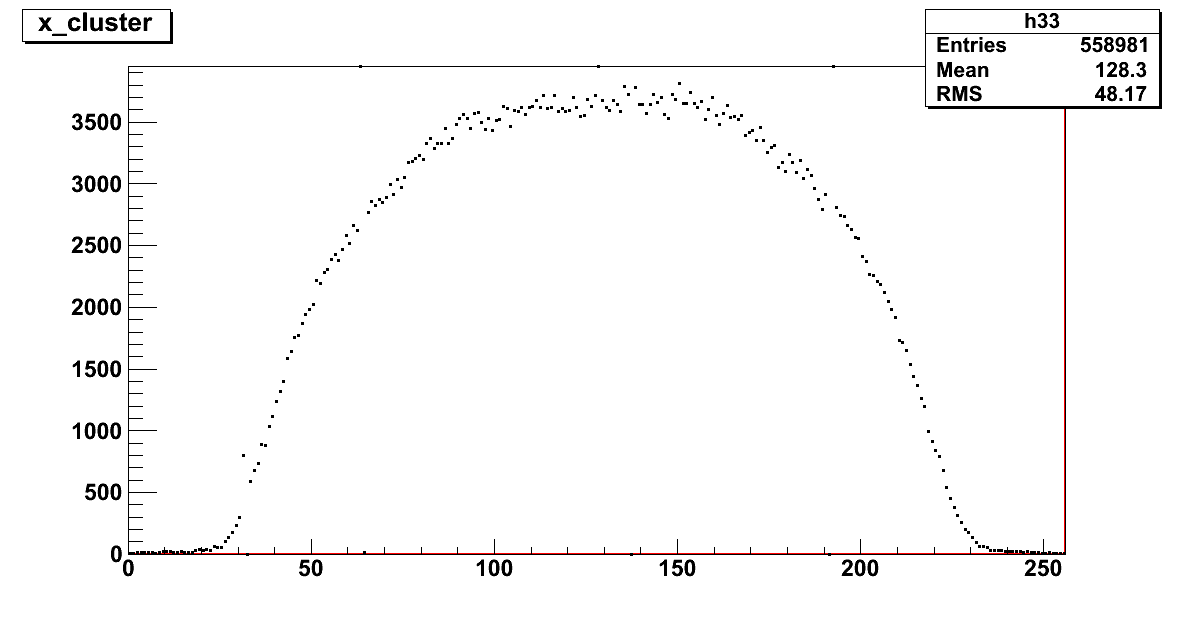 Preliminary
3 cm
Strip #
17/12/2014
RDH - Meeting - Roma
9
Singolo cristallo
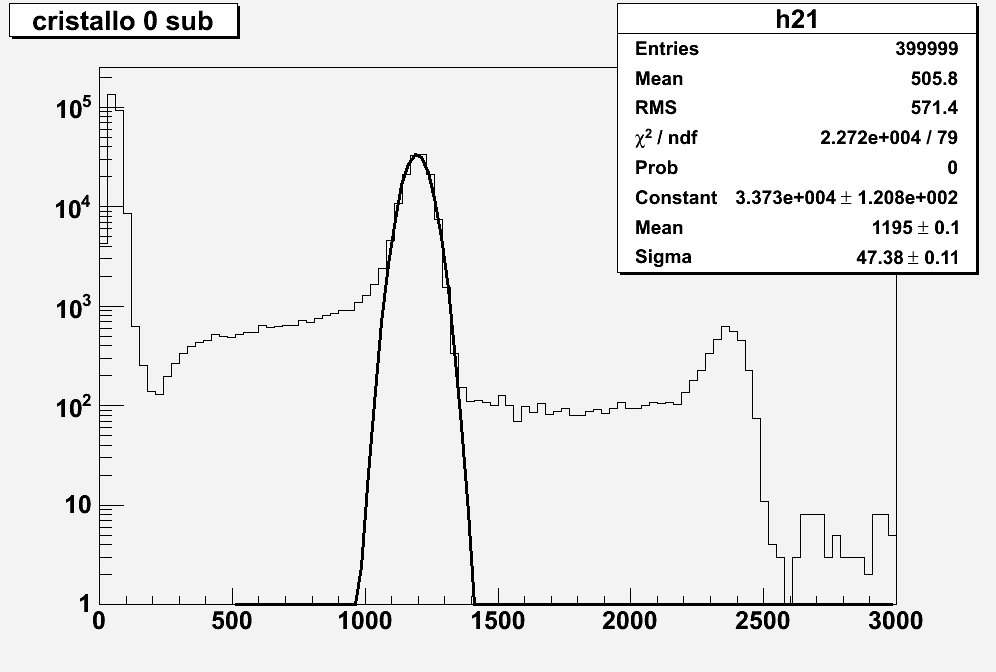 60 MeV
s=3.9%
Doppi protoni=120 MeV
Noise = 10 MeV
ADC counts
17/12/2014
RDH - Meeting - Roma
10
Energy distribution
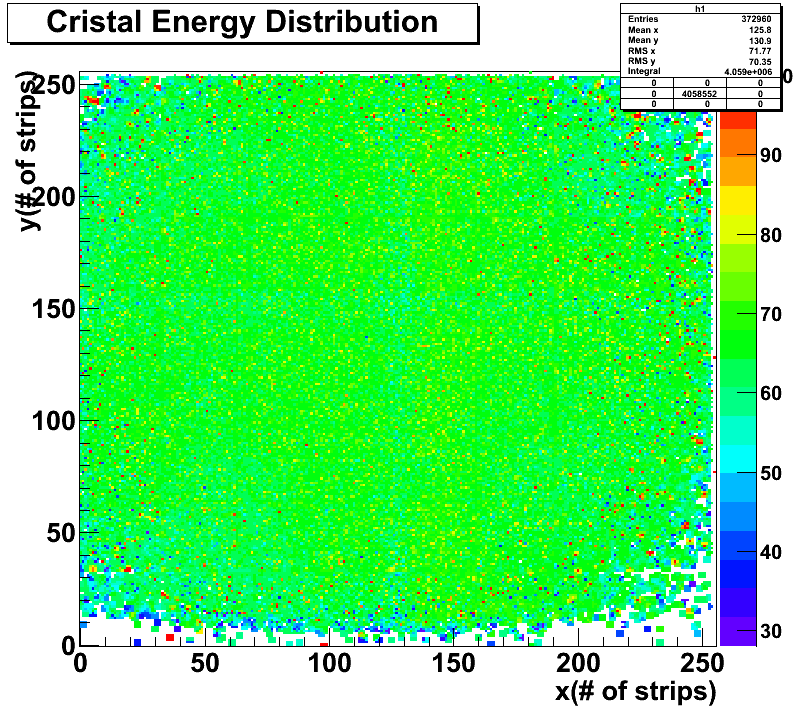 Distribuzione di energia misurata dai cristalli del calorimetro in funzione del punto d’impatto del protone

E=60MeV

Calibrazione dei cristalli preliminare
Preliminary
17/12/2014
RDH - Meeting - Roma
11
Set-up per tomografia
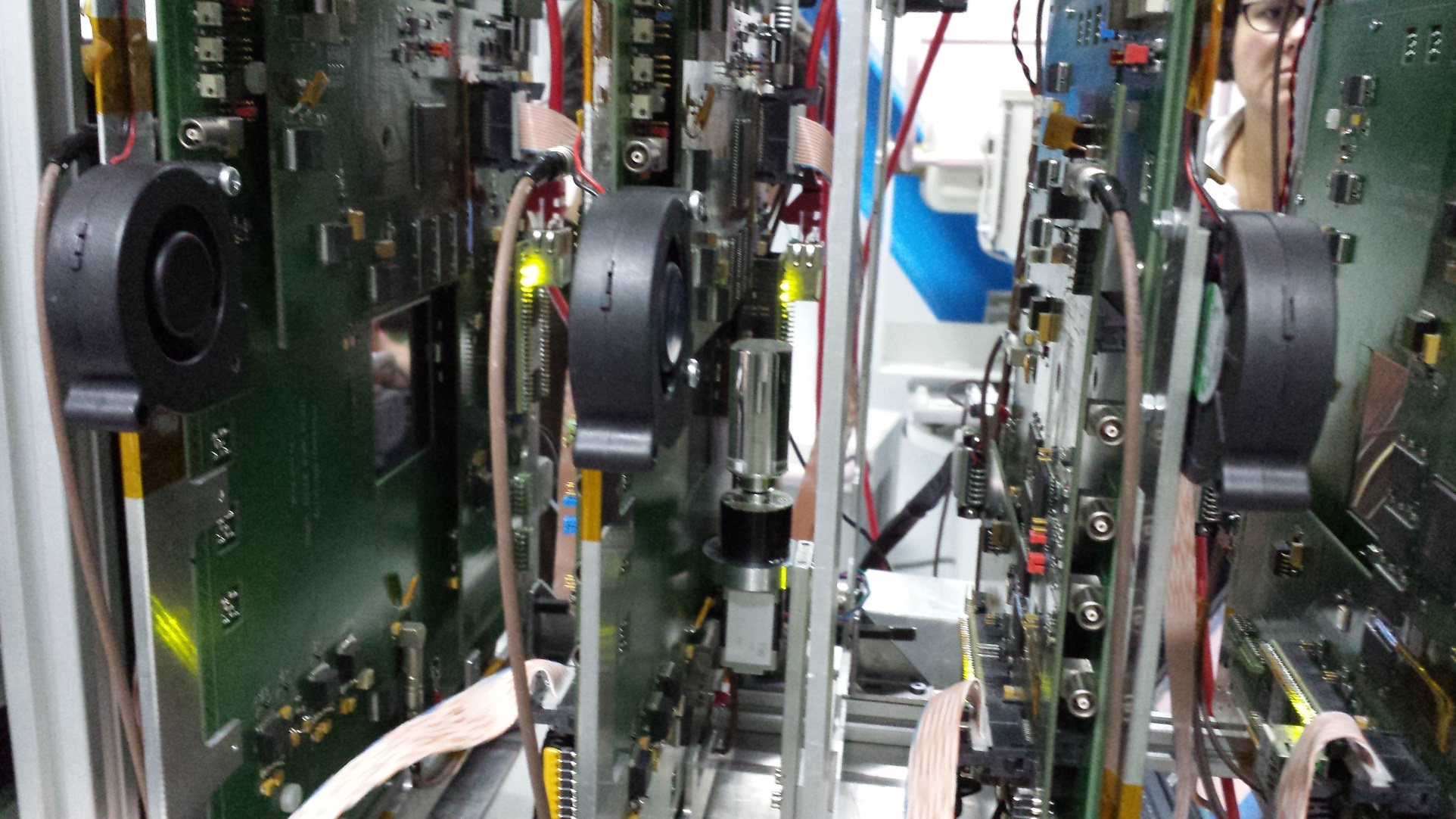 Fantoccio tomografico
Su piattaforma ruotante
17/12/2014
RDH - Meeting - Roma
12
Fantoccio tomografico
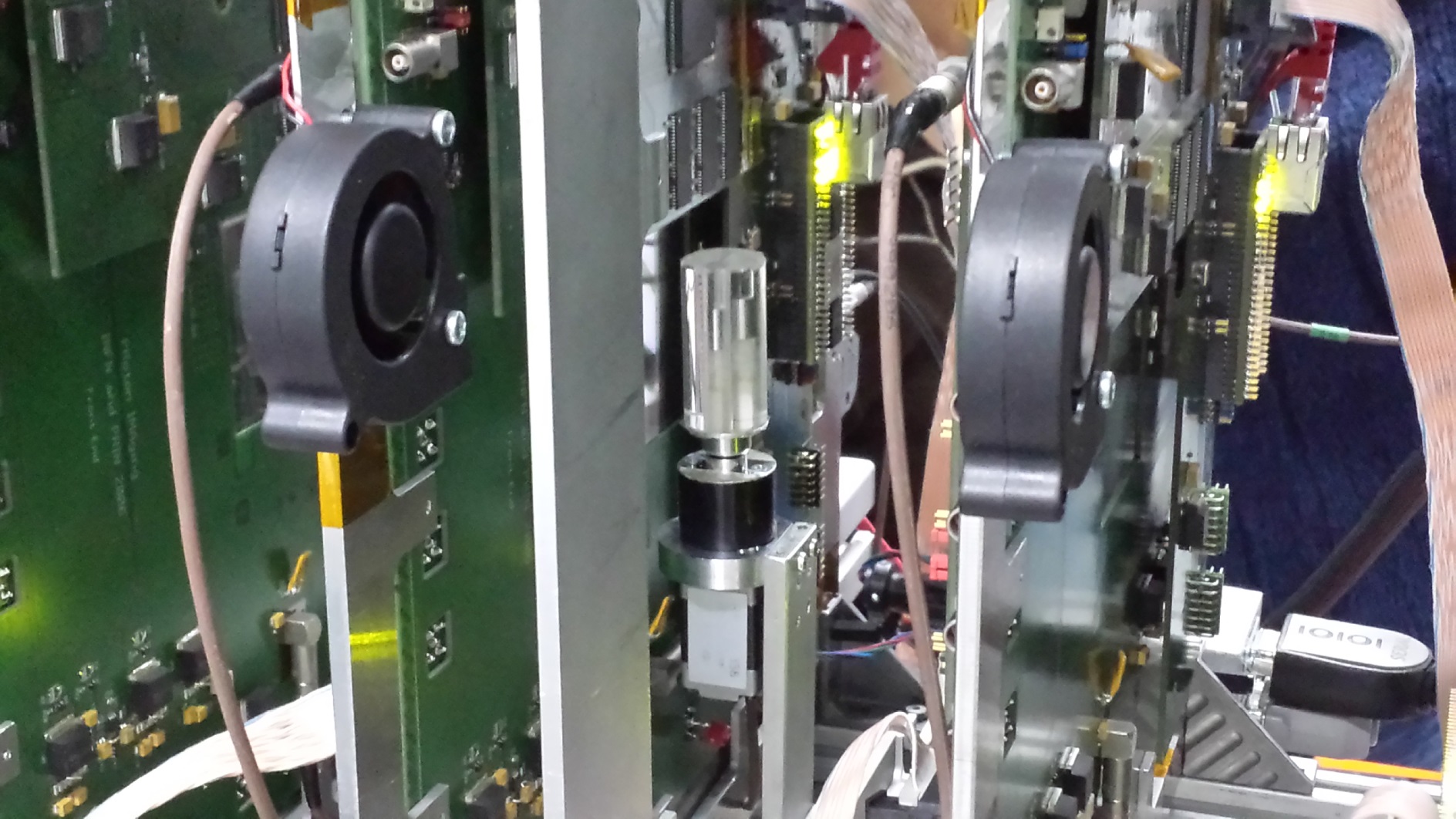 17/12/2014
RDH - Meeting - Roma
13
Fantoccio tomografico
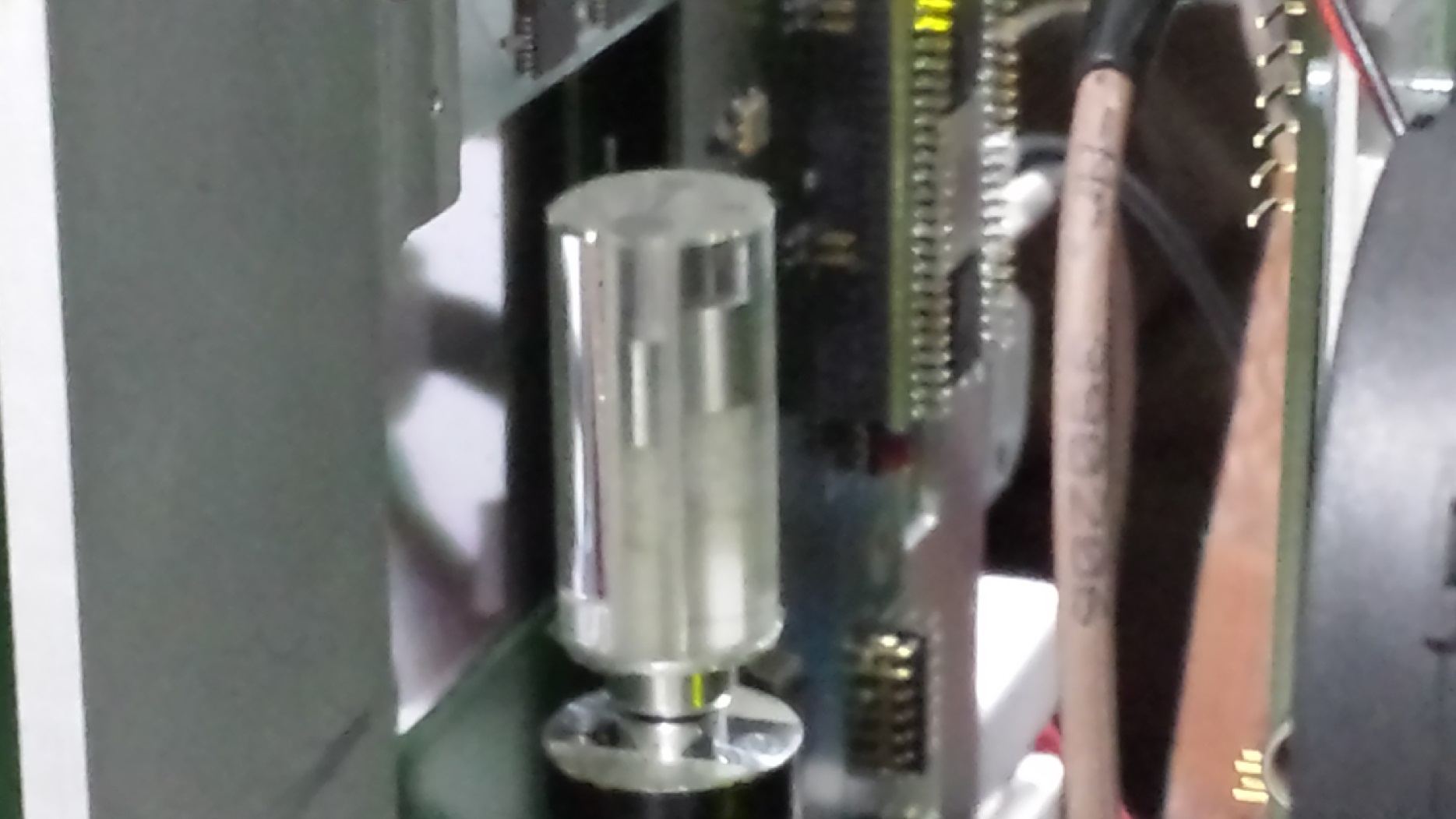 17/12/2014
RDH - Meeting - Roma
14
Fantoccio tomografico
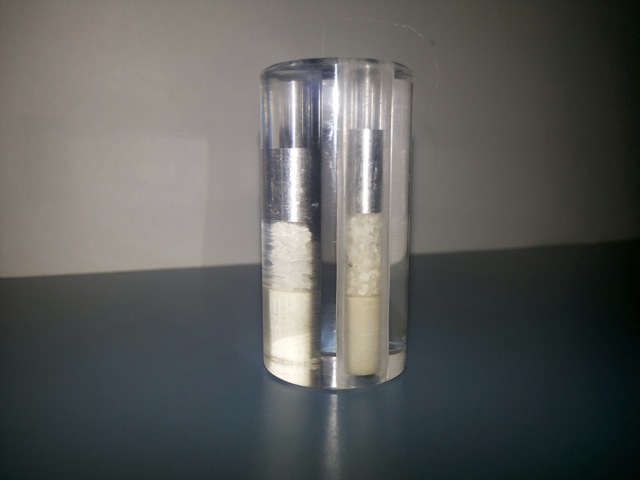 Alluminio
Polmone equiv.
Osso equiv.
17/12/2014
RDH - Meeting - Roma
15
Tomografia
Radiografie del fantoccio tomografico a 40° e 130°
Nessun allineamento e calibrazione in energia preliminare (statistica parziale: 4*105 eventi sui 1.6*106 disponibili)
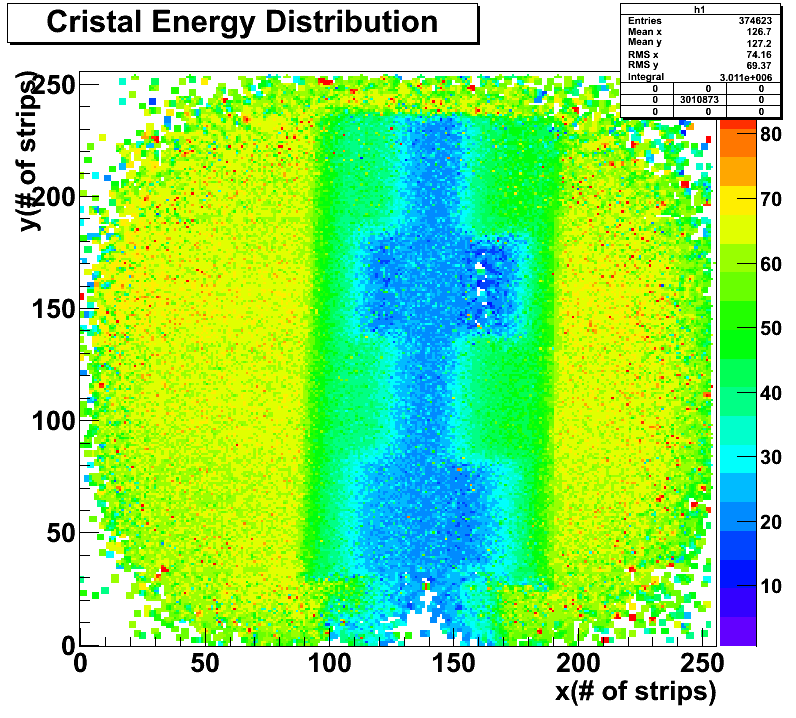 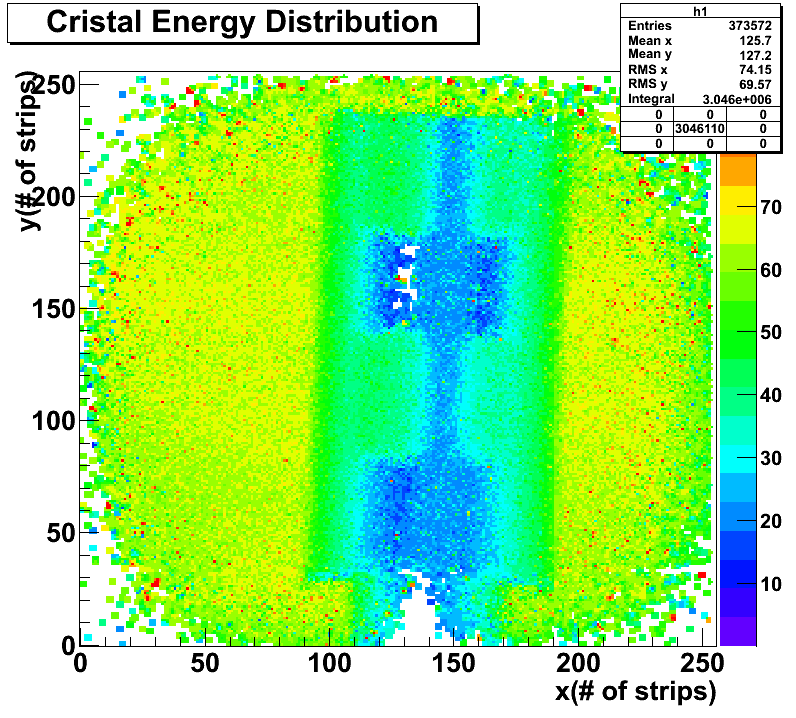 Preliminary
17/12/2014
RDH - Meeting - Roma
16
Programmi futuri
Analisi dei dati del test LNS
Integrazione dei DAQ del tracciatore e del calorimetro
Test del piano ‘zero’ del tracciatore insieme al calorimetro (abbiamo 2 BTU ai LNS ancora da calendarizzare)
Se esito positivo: produzione dei 4/5 piani del nuovo tracciatore
Test preliminare a Trento per la determinazione del rate minimo
17/12/2014
RDH - Meeting - Roma
17